স্বাগতম
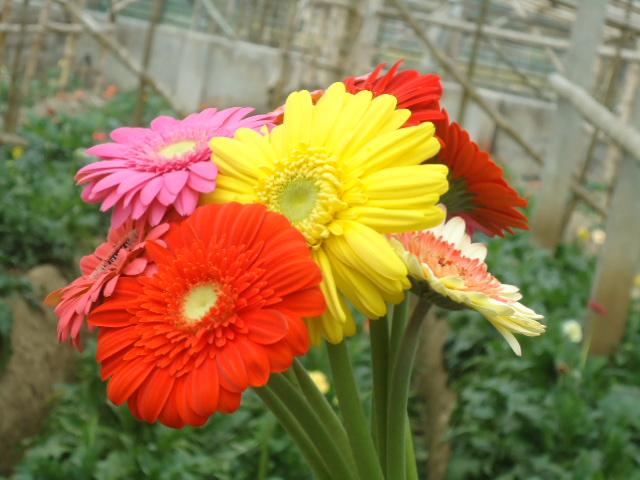 শিক্ষক পরিচিতি
মোঃআব্দুর রহিম
সহকারী শিক্ষক (আই সি টি)
গাংরা ইসলামীয়া বালিকা দাখিল মাদ্রাসা
ধামইরহাট,নওগাঁ।
মোবাইল নং-০১৭৪০-৬৪২৯৫০
পাঠ  পরিচিতি
শ্রেণিঃ ৬ষ্ঠ
বিষয়ঃ  বাংলা 
তারিখঃ 14/03/20 খ্রিঃ          
সময়ঃ ৪5মিনিট।
নিচের ছবি গুলো লক্ষ্য কর
আজকের আলোচ্য বিষয়
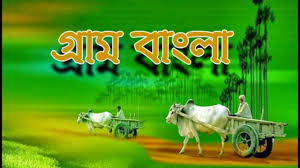 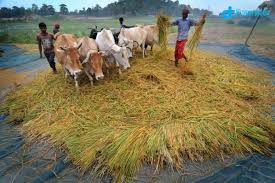 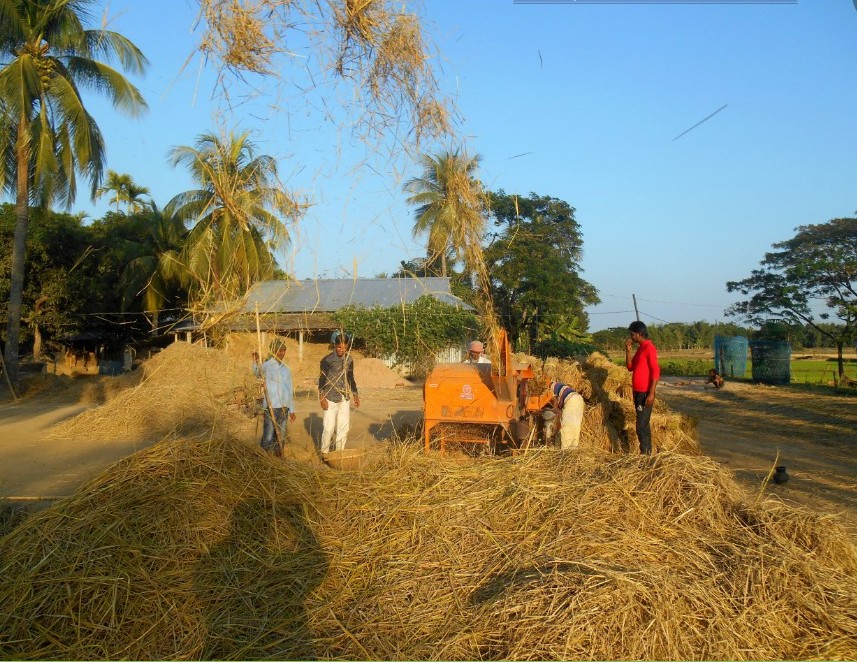 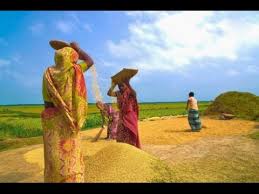 নিচের ছবি গুলো লক্ষ্য কর
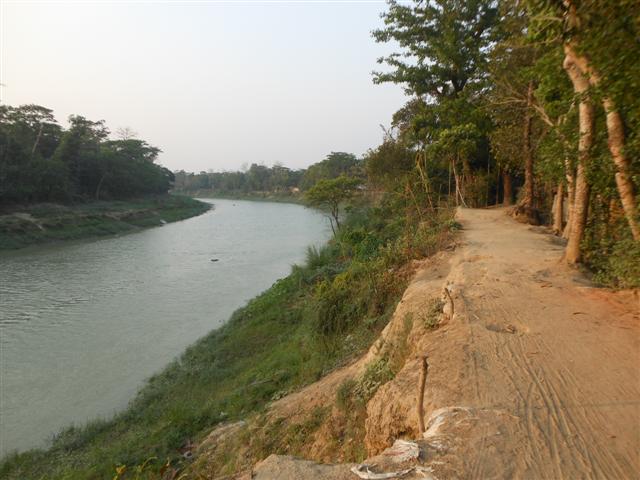 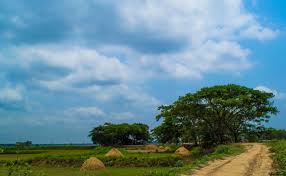 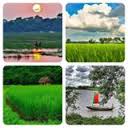 নদ নদী
আকাশ বাতাস
ফসলি মাঠ
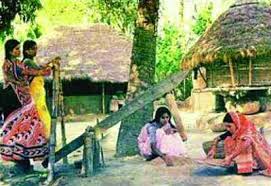 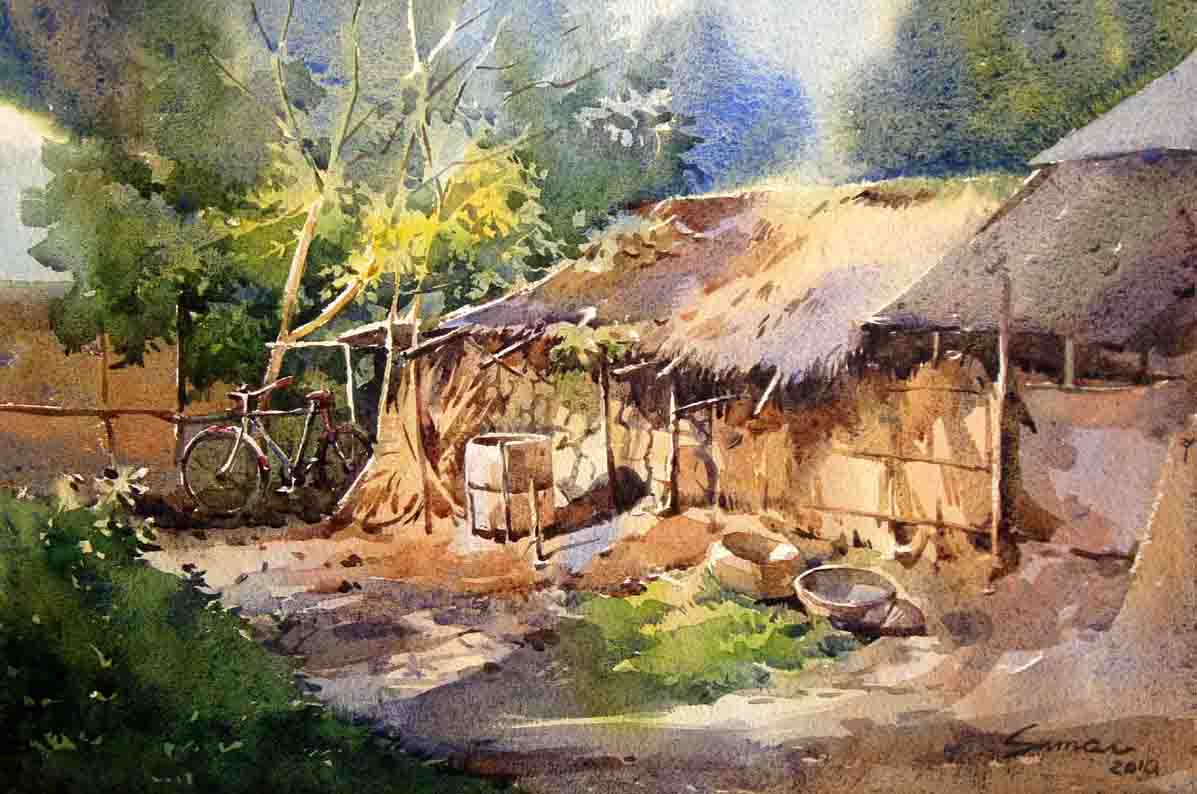 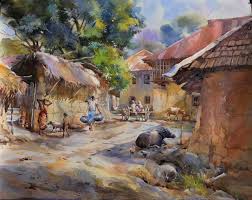 জন্ম ভূমি
গ্রাম বাংলার দৃশ্য
আজকের আলোচ্য বিষয়
জন্মভূমি
রবীন্দ্রনাথ ঠাকুর
শিখন ফল
এই পাঠ শেষে শিক্ষাথীরা…

১।  কবি পরিচিতি বলতে পারবে।
২।  নতুন শব্দের অর্থ বলতে পারবে।
৩। কবিতার মূল ভাব ব্যাখ্যা করতে পারবে।
নিচে লক্ষ্য কর
জন্ম- ১৮৬১ সালে ৭ ই মে
নোবেল পুরস্কার-১৯১৩ সালে
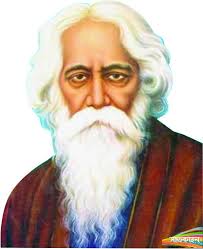 কাব্য গ্রন্থ
গীতাঞ্জলি
মৃত্যু-1941 সালে ৭ ই আগষ্ট
একক  কাজ

১।   রবীন্দ্রনাথ ঠাকুর কতত জন্ম গ্রহন করেন?
২। কোন কাব্য গ্রন্থের জন্য নোবেল পুরস্কার লাভ করেন?
সমাধান
১।   রবীন্দ্রনাথ ঠাকুর ১৮৬১ সালে ৭ ই মে  তারিখে জন্ম গ্রহন করেন। 
২।“গীতাঞ্জলি” কাব্য গ্রন্থের জন্য নোবেল পুরস্কার লাভ করেন।
আদর্শ পাঠ
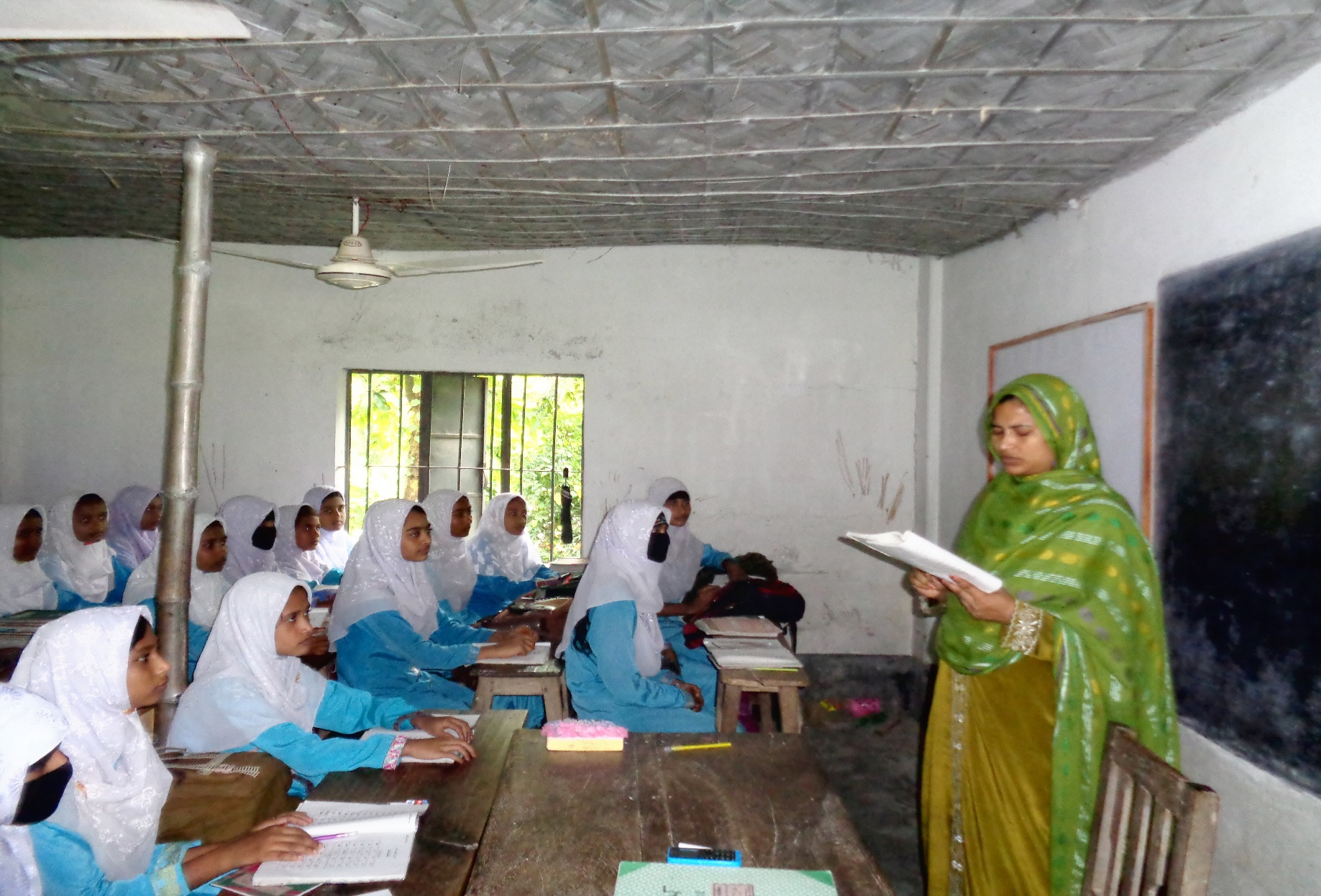 সরব পাঠ
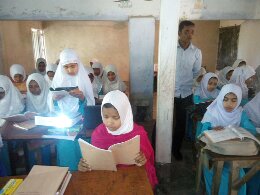 নিচে ছবি গুলো লক্ষ্য কর
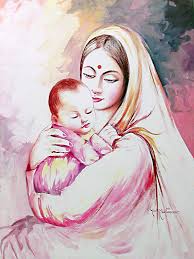 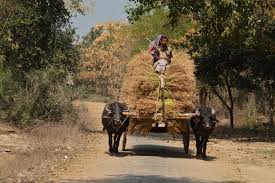 গ্রাম বাংলার দৃশ্য
বাংলা  মায়ের ছবি
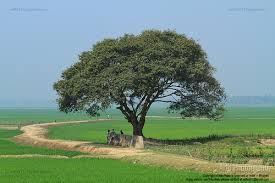 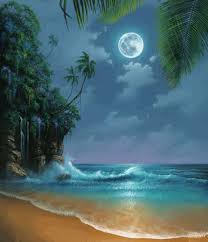 গাছের ছায়া
গগনে  চাঁদ
নিচে লক্ষ্য  কর
নিচে লক্ষ্য কর
সার্থক
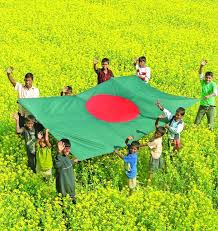 সফল
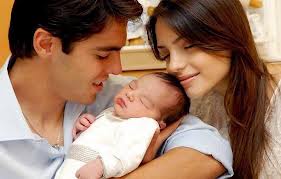 জনম
জন্ম
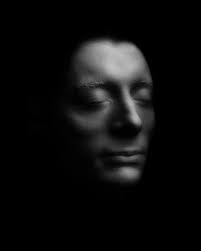 চোখ বন্ধ করব
মুদব
জোড়ায় কাজ
         

	সার্থক , জনম, মুদব শব্দ দ্বারা  তিনটি  বাক্য তৈরী কর।
নিচের ছবি গুলো লক্ষ্য কর
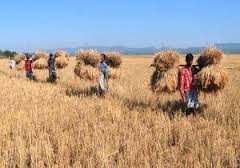 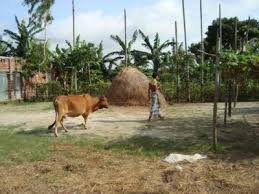 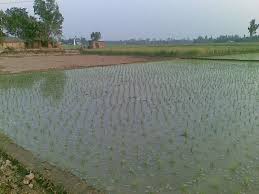 গ্রামের প্রাকৃতিক সৌনদর্য
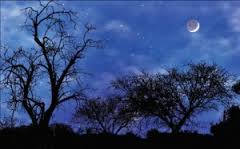 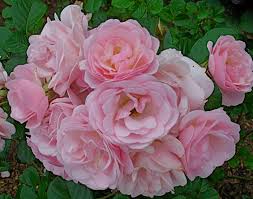 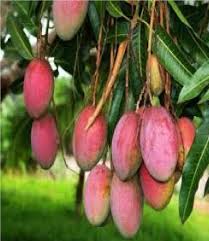 আকাশ বাতাস , ফুল ,ফল
দলীয় কাজ

 “জন্মভূমি” কবিতার কোন কোন দিকটির মিল অমিল লক্ষ্য করা যায়? ব্যাখ্যা কর।
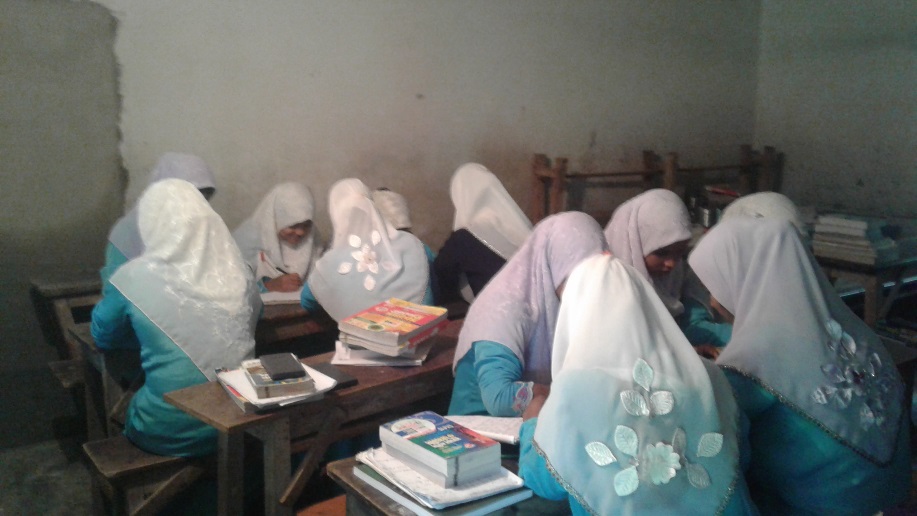 সমাধান
এই কবিতায় জন্মভূমির প্রতি কবির মমত্ব ও দেশপ্রেমের গভীর আবেগ ফুটে উঠেছে । জন্মভূমির অপরুপ সৌন্দর্যের ঐশ্বর্যে কবি মুগ্ধ । জন্মভুমির বিচিত্র সৌন্দর্যের অফুরন্ত উৎস হচ্ছে বাগানের ফুল, চাঁদের জ্যোস্না,সূর্যের আলো। এসব কবির মনকে আকুল করে। পক্ষান্তরে উদ্দীপকে আলোচ্য উক্তিতে একই বিষয় ফুটে উঠেছে ।
মূল্যায়ন
১। “জন্মভুমি” কবিতায় গুরুত্বপূর্ণ দিক হচ্ছে –
দেশের মানুষ (ii) জন্মভুমির প্রকৃতি (iii) গভির দেশপ্রেম
নিচের কোনটি সঠিক 
(ক) i (খ) ii (গ) i ও ii (ঘ) ii ও iii
বাড়ীর কাজ
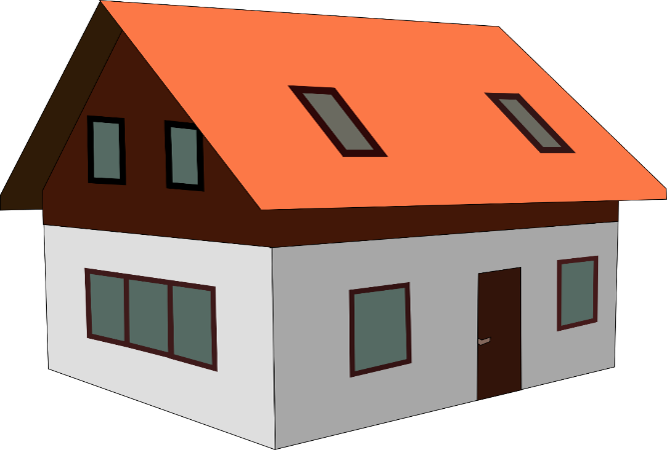 জন্মভুমির প্রতি  কবির যে মমত্ব ও দেশপ্রেম জাগ্রত হয়েছে ; তা তোমার নিজের ভাষায় ব্যাখ্যা কর।
ধন্যবাদ
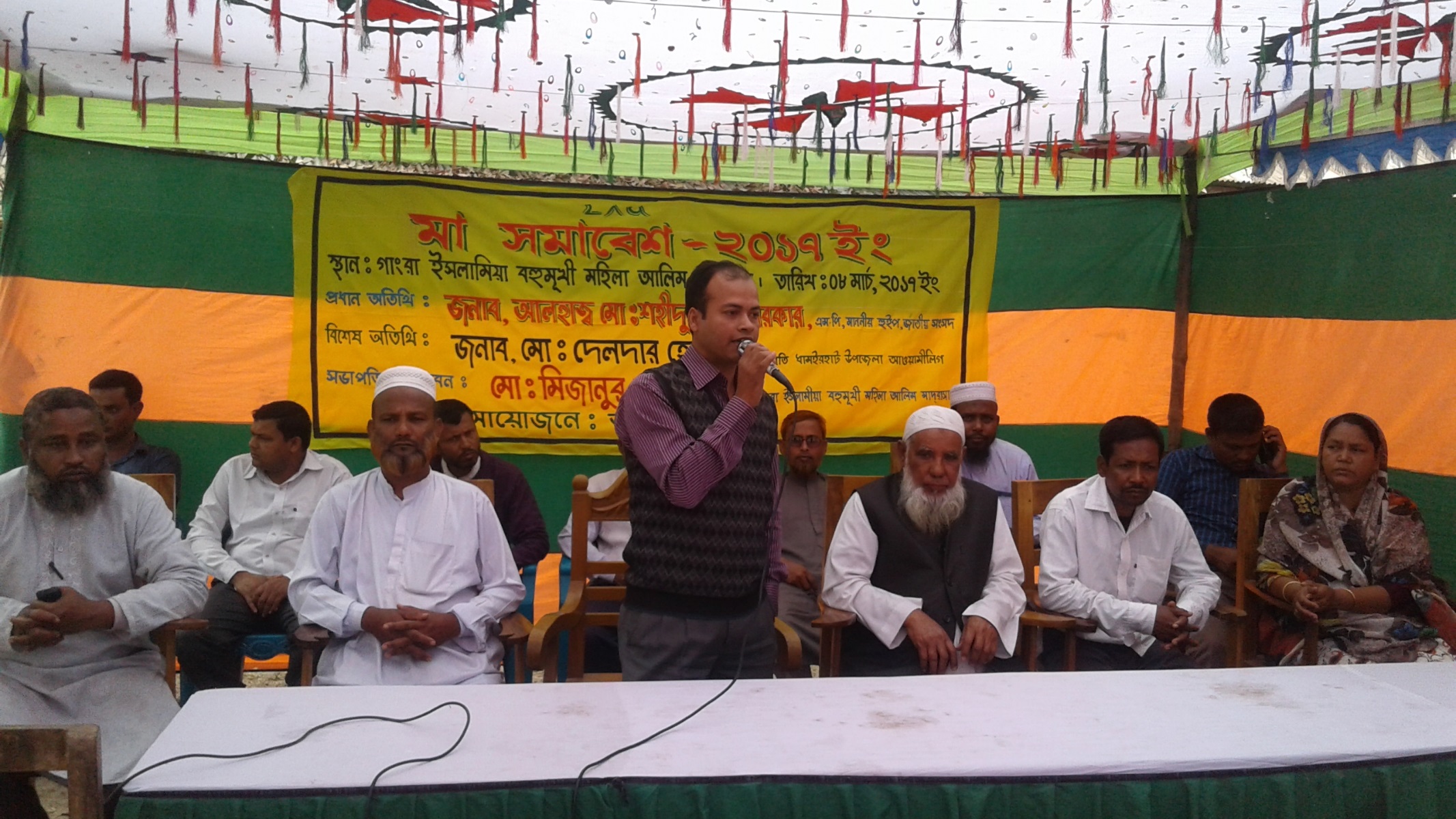